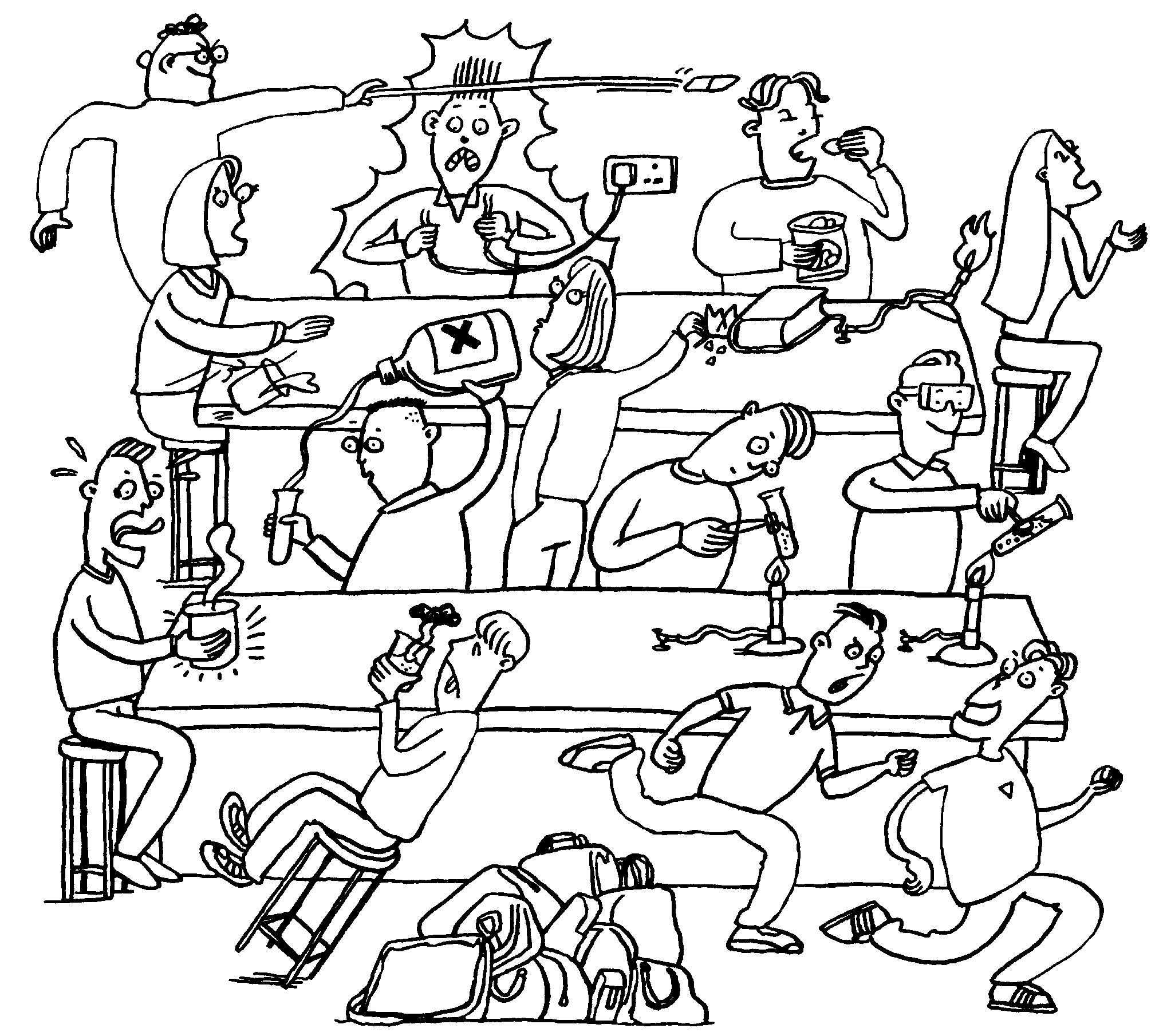 Betty
Bill
Ben
Bo
Entrance Question
Beth
Describe three situations in this picture where the students are breaking our science safety rules.
Sue
Joe
Rob
Al
Sam
Tom
Tim
Roy
Measurement
Mass
the amount of matter in an object
Grams (cg, kg, etc.)
Triple beam balance
Digital balance
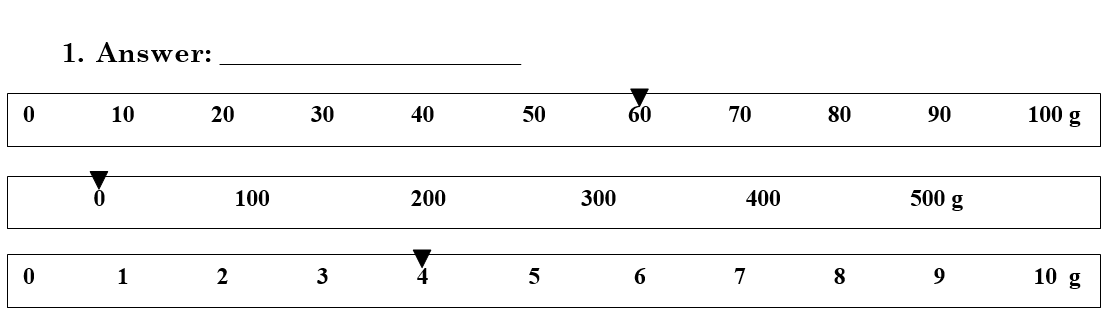 Length
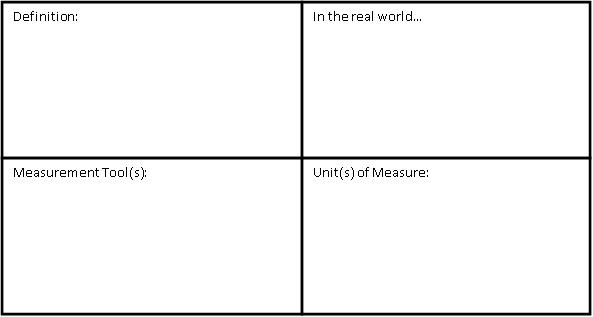 the distance between two points
Meter stick
Ruler
Tape measure
Meters (mm, cm, km, etc.)
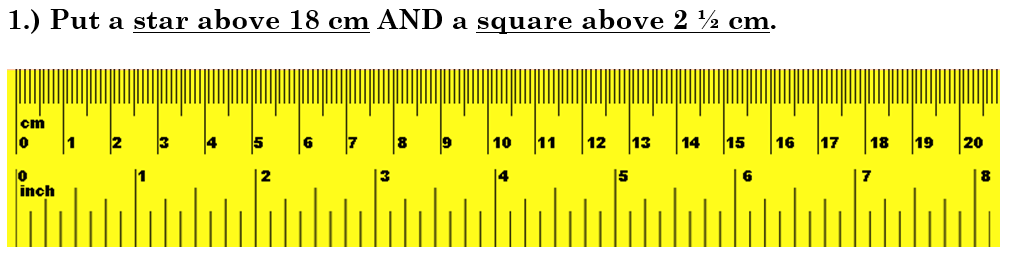 Entrance Question
Find the volume of the box below.  Be sure to label your answer.
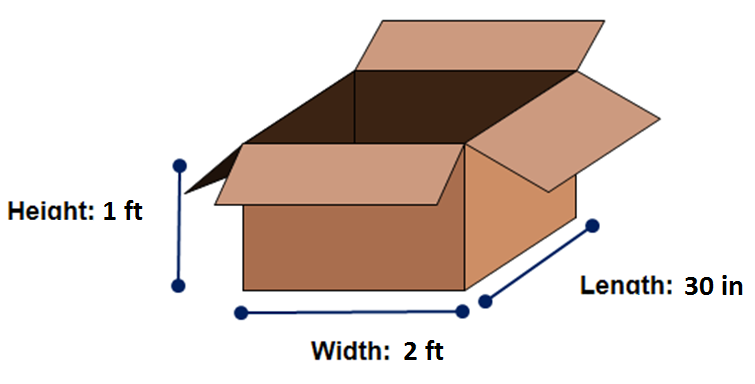 Volume
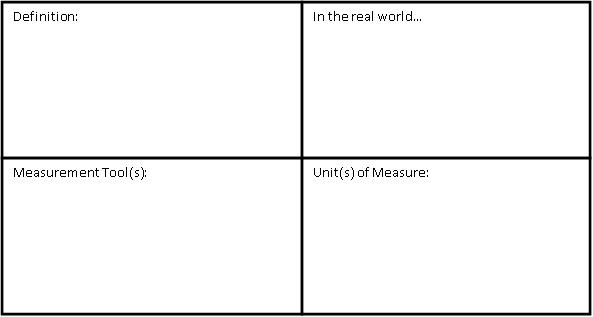 the amount of space that a substance or object occupies, or that is enclosed within a container
Graduated cylinder
Beaker
Meter stick/ruler
Liters (mL, kL, etc.)
Cubic meters (cm3, mm3, etc.)
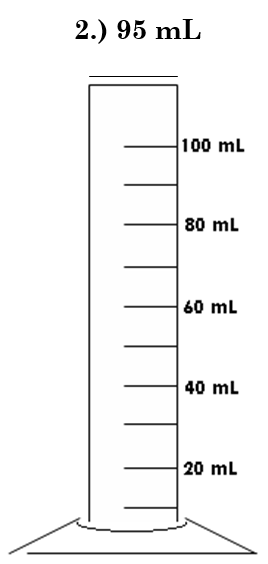 Measurement Lab
Length Scavenger Hunt

Mass Practice

Volume Practice

(You do NOT have to go in this order.)
Entrance Question
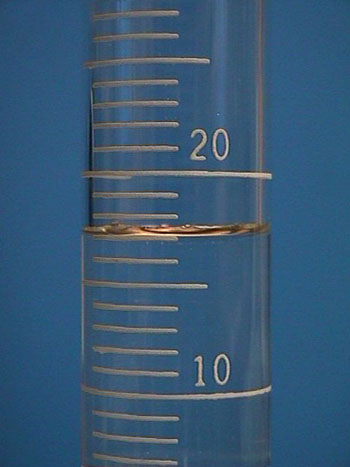 What is the volume of this liquid? 
		
		____mL

If you dropped a nickel in this graduated cylinder and the water level now reads 20 mL, what is the nickel’s volume?
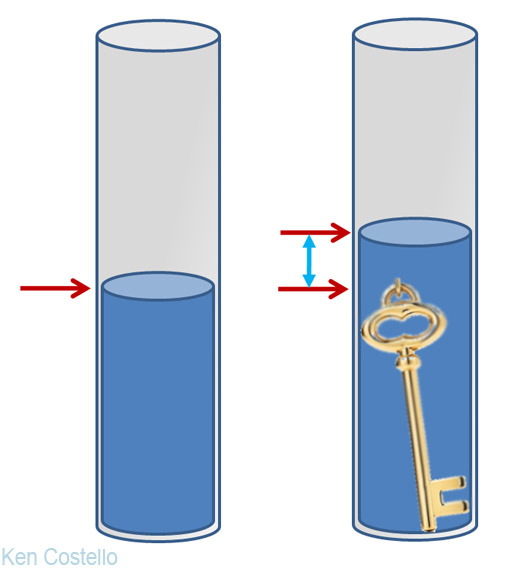 Water Displacement
This method helps us find the volume of objects that are irregular in shape.
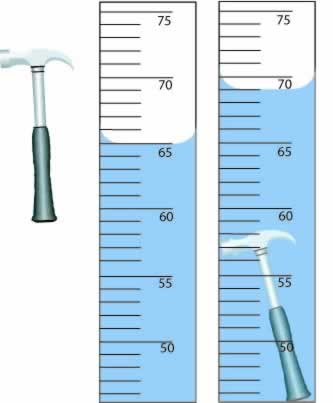 Water Displacement
Step 1: Find the volume of the water.
Step 2: Carefully submerge object in the water.
Step 3: Find the volume of the water and object.
Step 4: Subtract the water’s volume from the volume of the water and object.
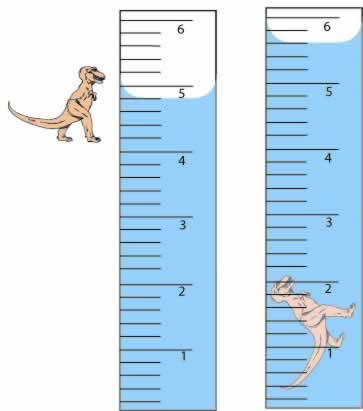 Water Displacement
Step 1: Find the volume of the water.
Step 2: Carefully submerge object in the water.
Step 3: Find the volume of the water and object.
Step 4: Subtract the water’s volume from the volume of the water and object.
Water Displacement Worksheet